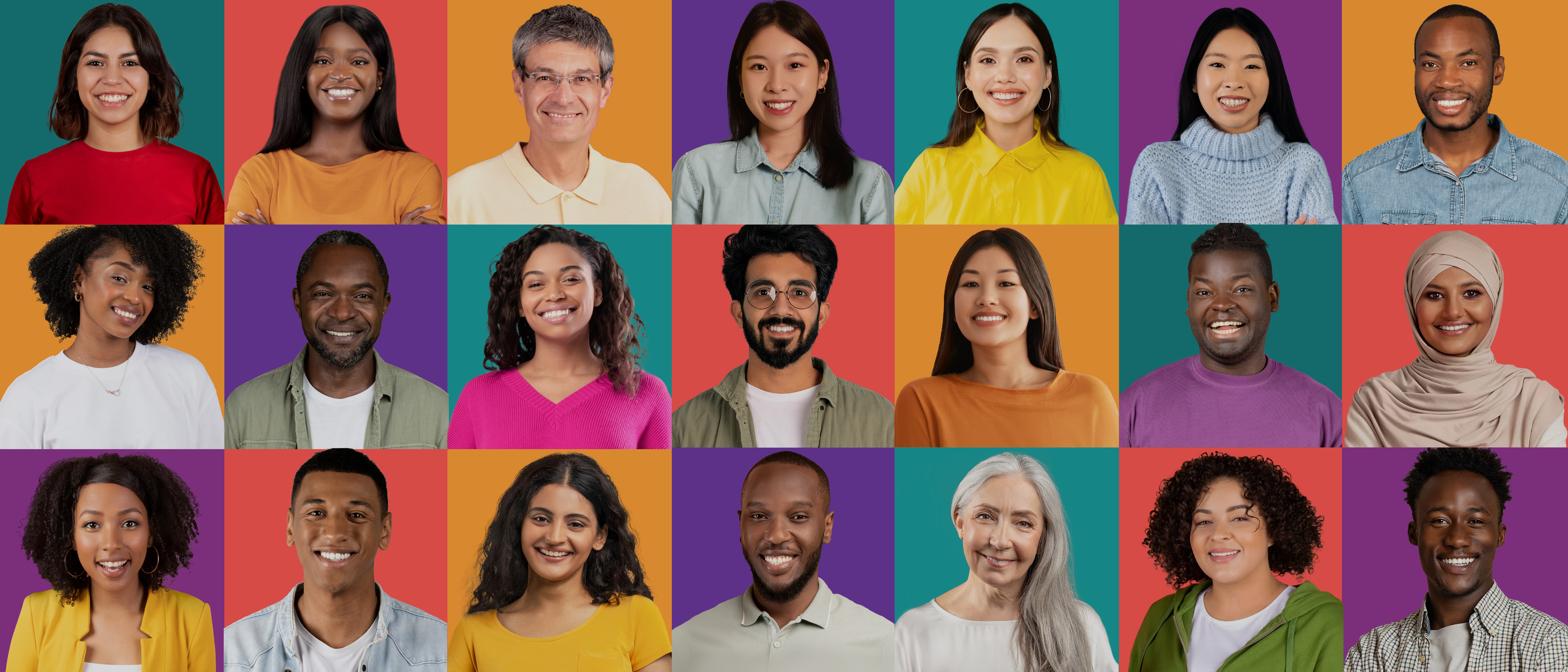 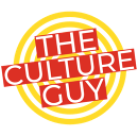 Collective Genius.
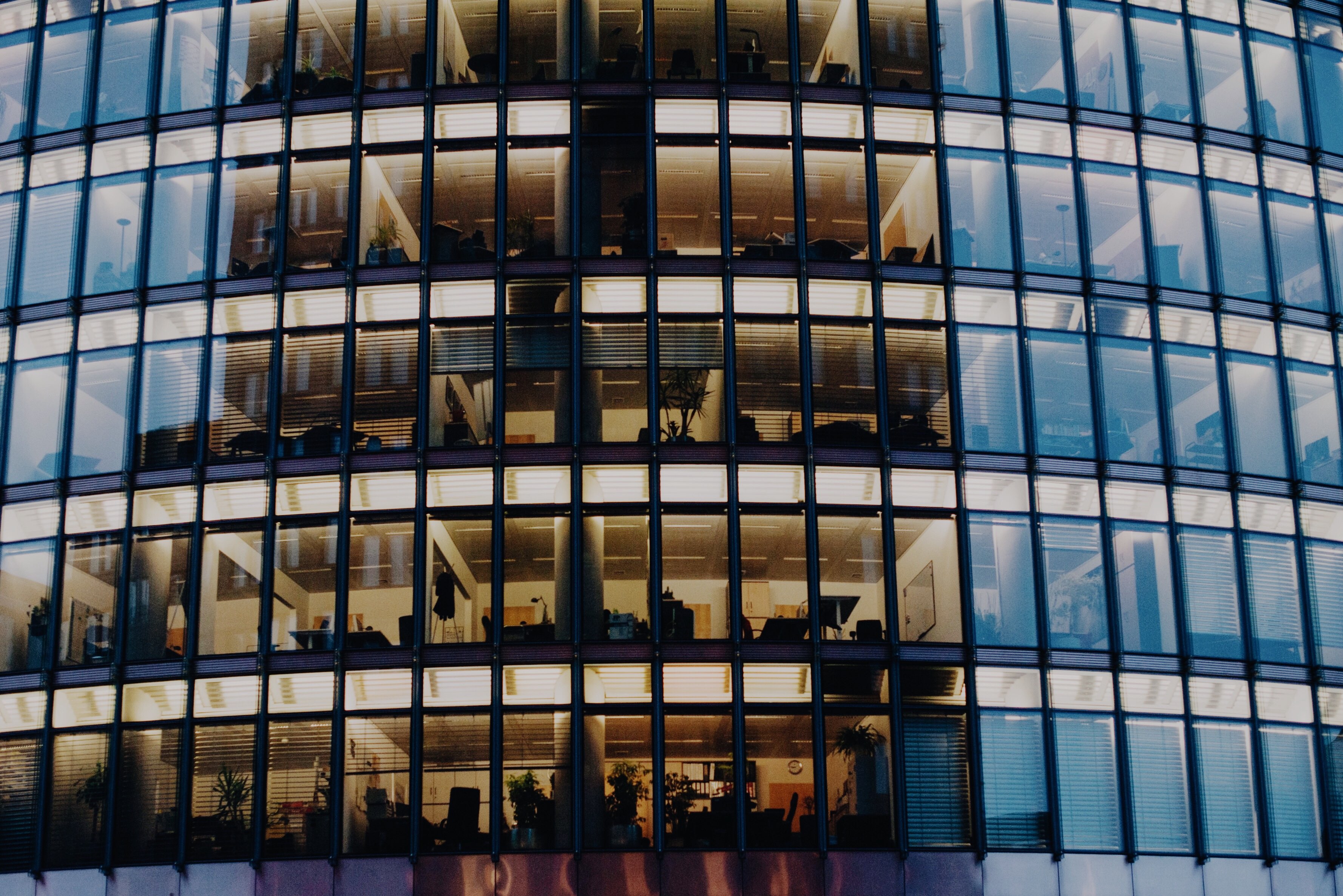 Define Business.
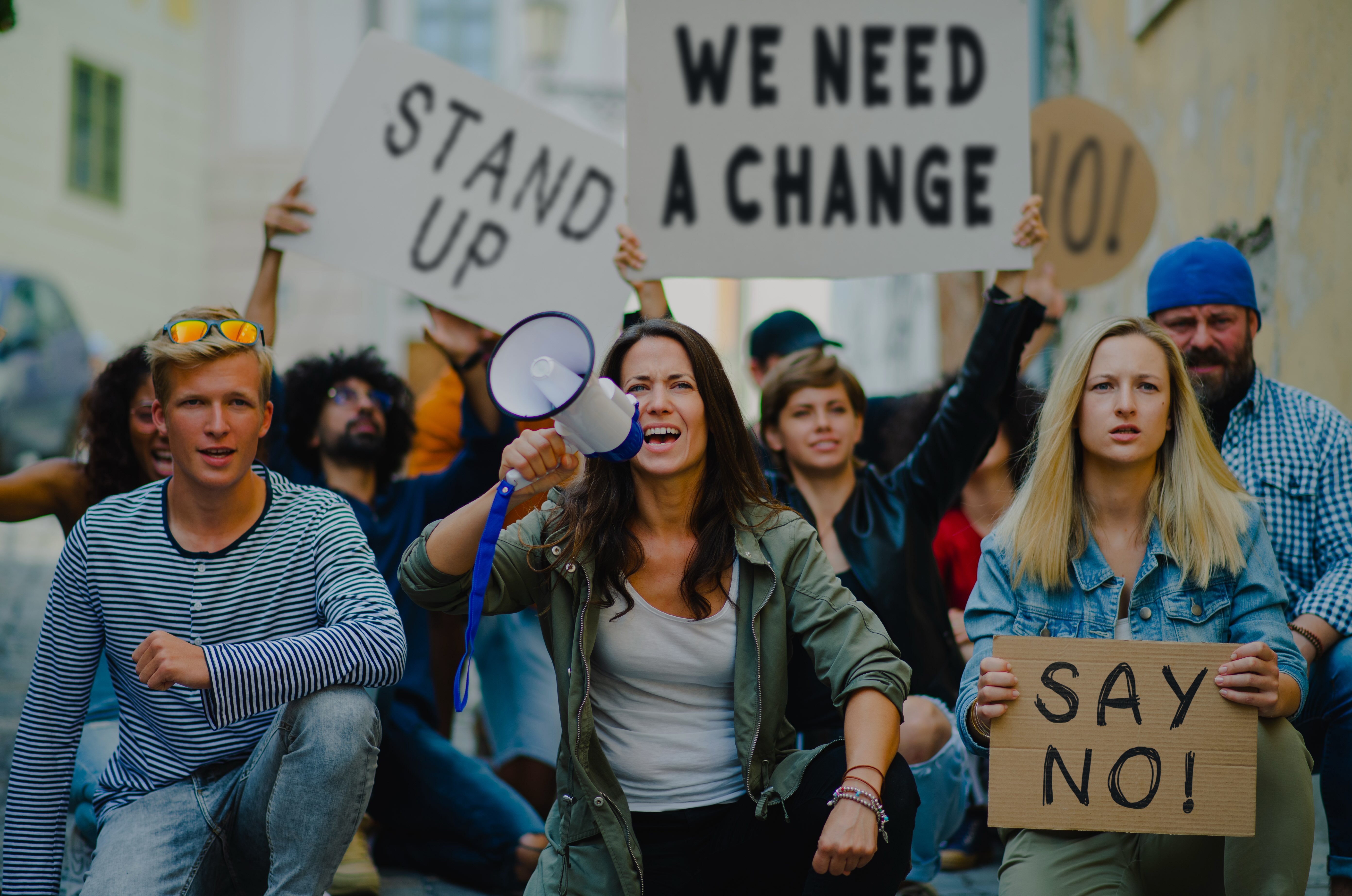 Social revolution.
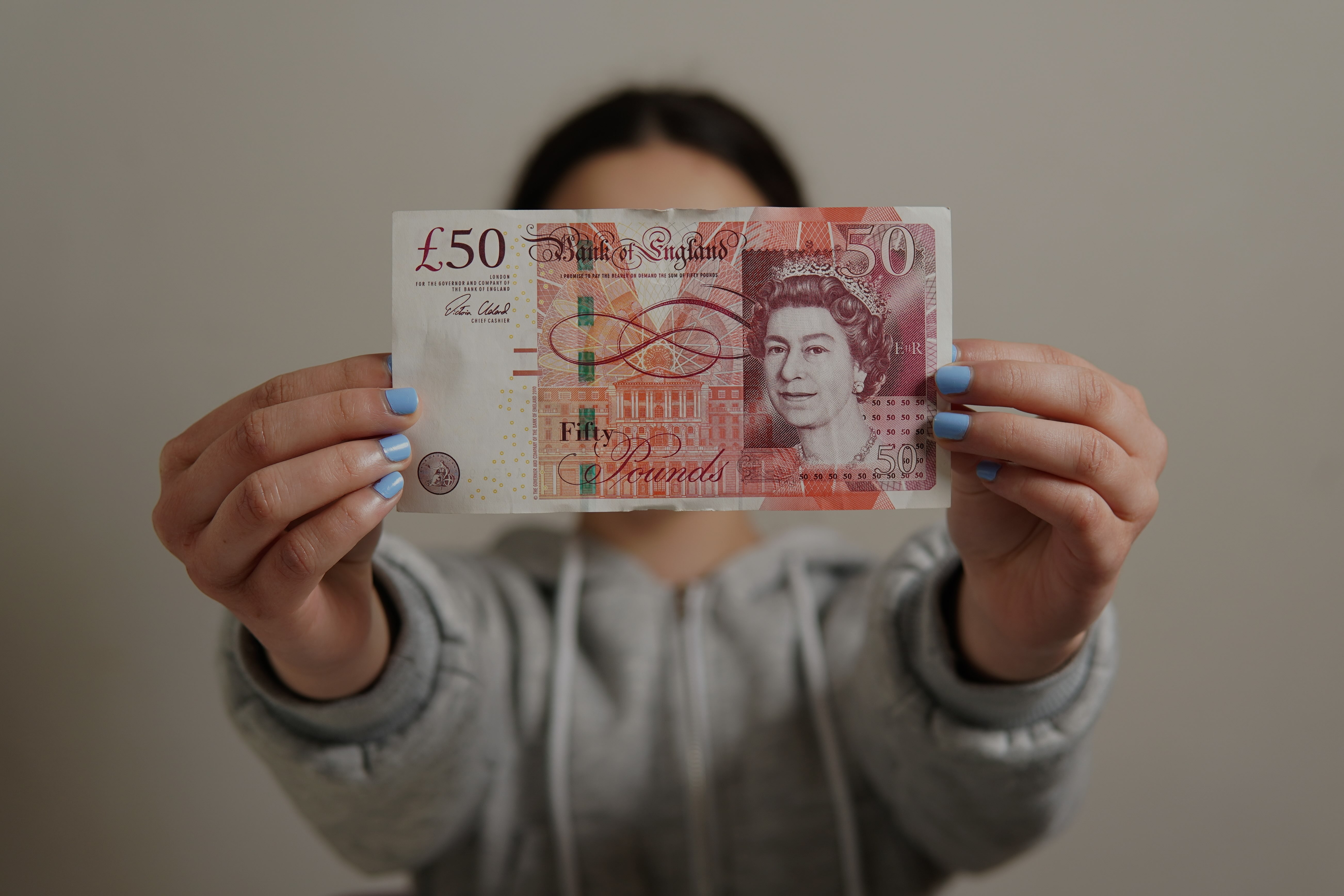 9/10 millennials.
TalentCulture 2023 (https://whattobecome.com/blog/millennials-in-the-workplace/)
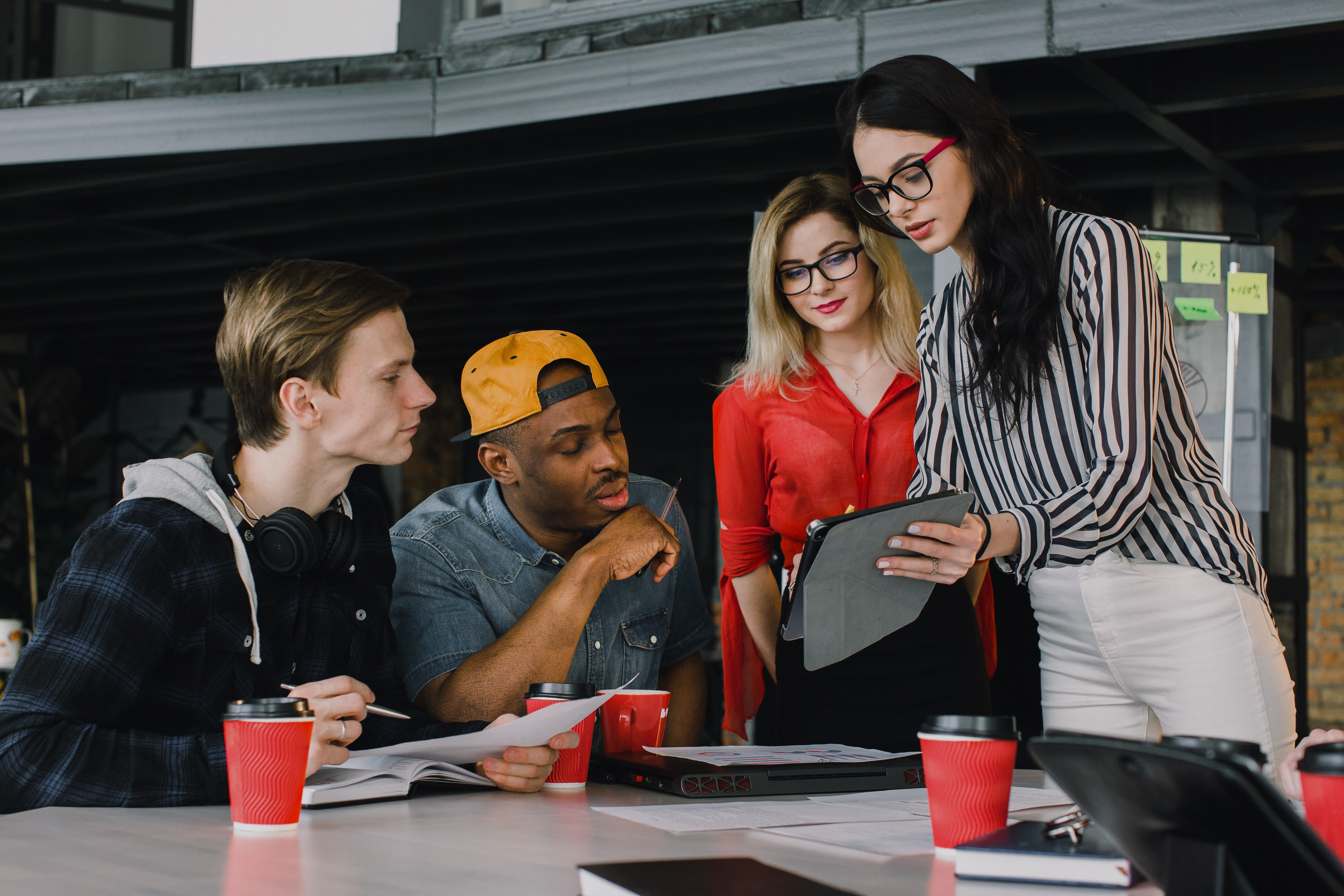 Relationships with purpose.
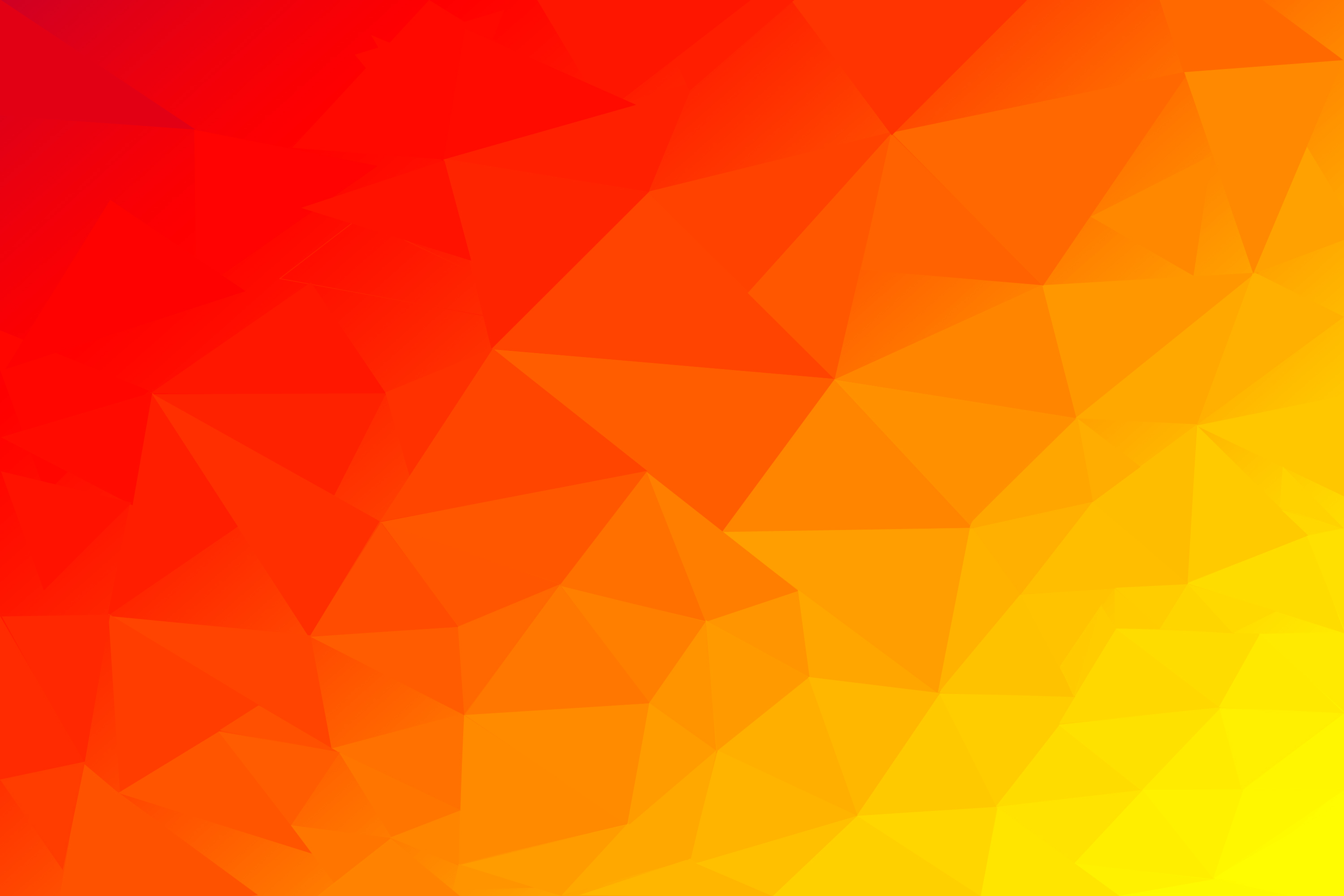 Find passionate 
people to journey with, 
give them something 
to get excited about 
and cut them loose 
to be brilliant.
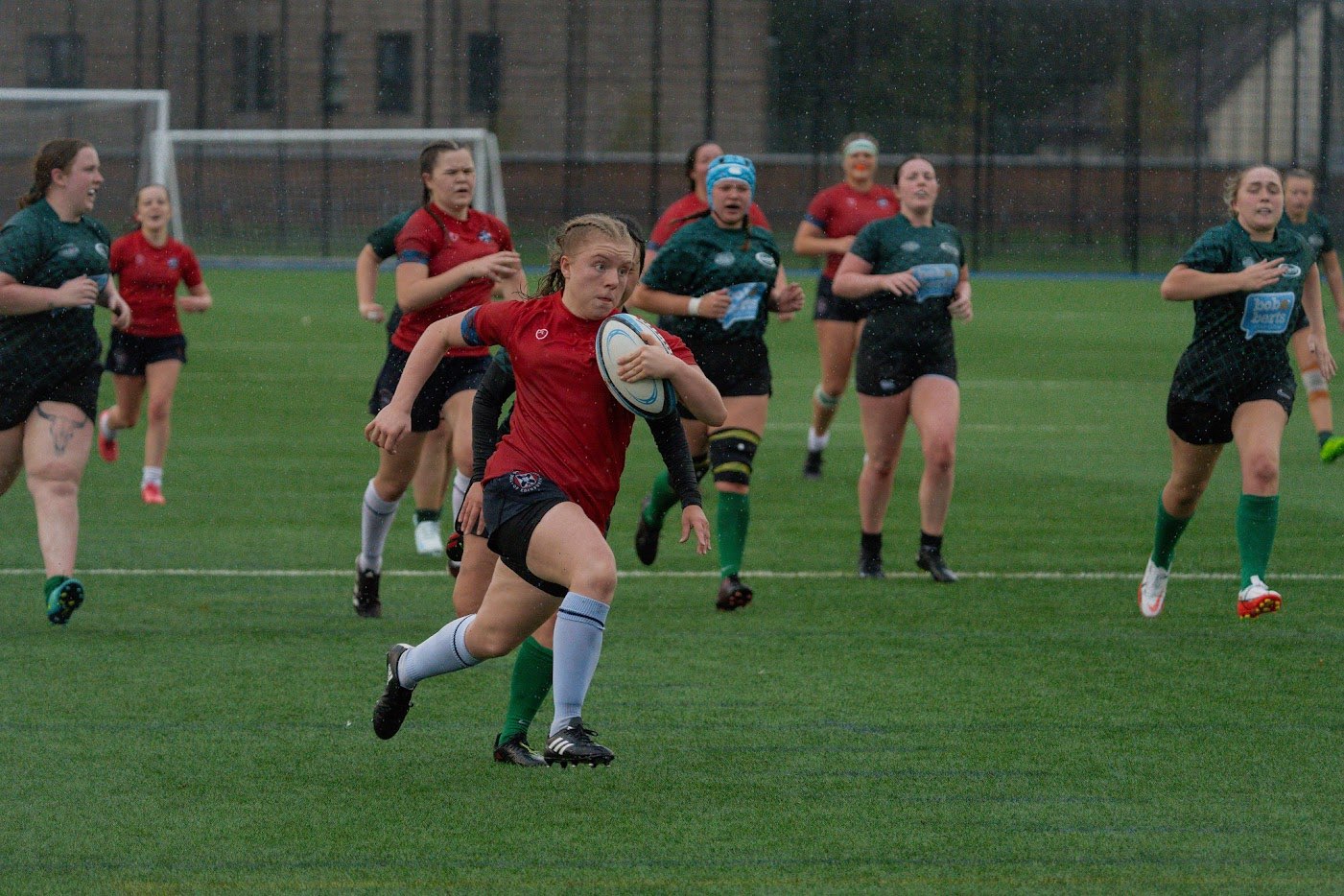 My team.
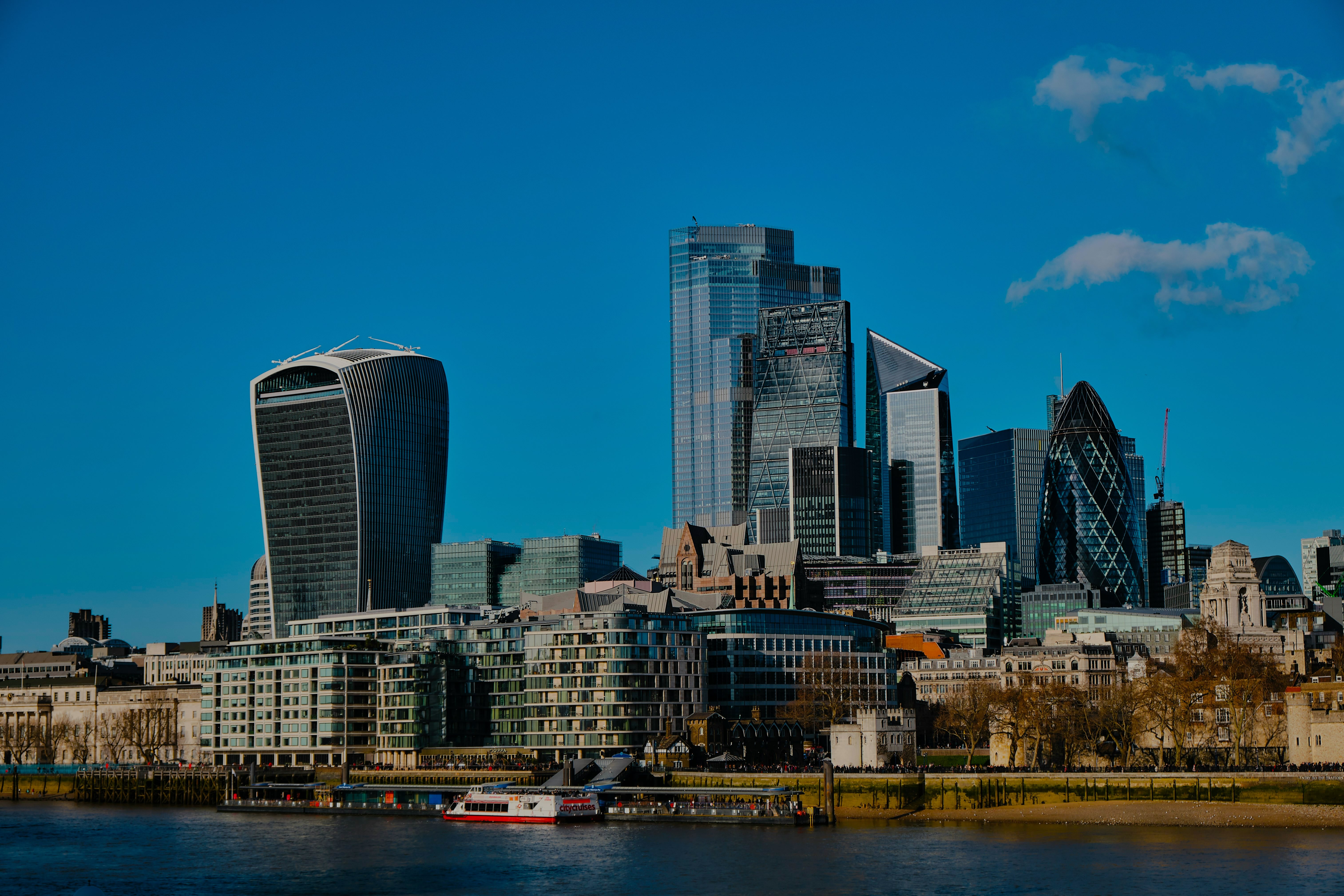 Revenue up.
Productivity up.
Staff turnover down.
Same holiday taken.
?
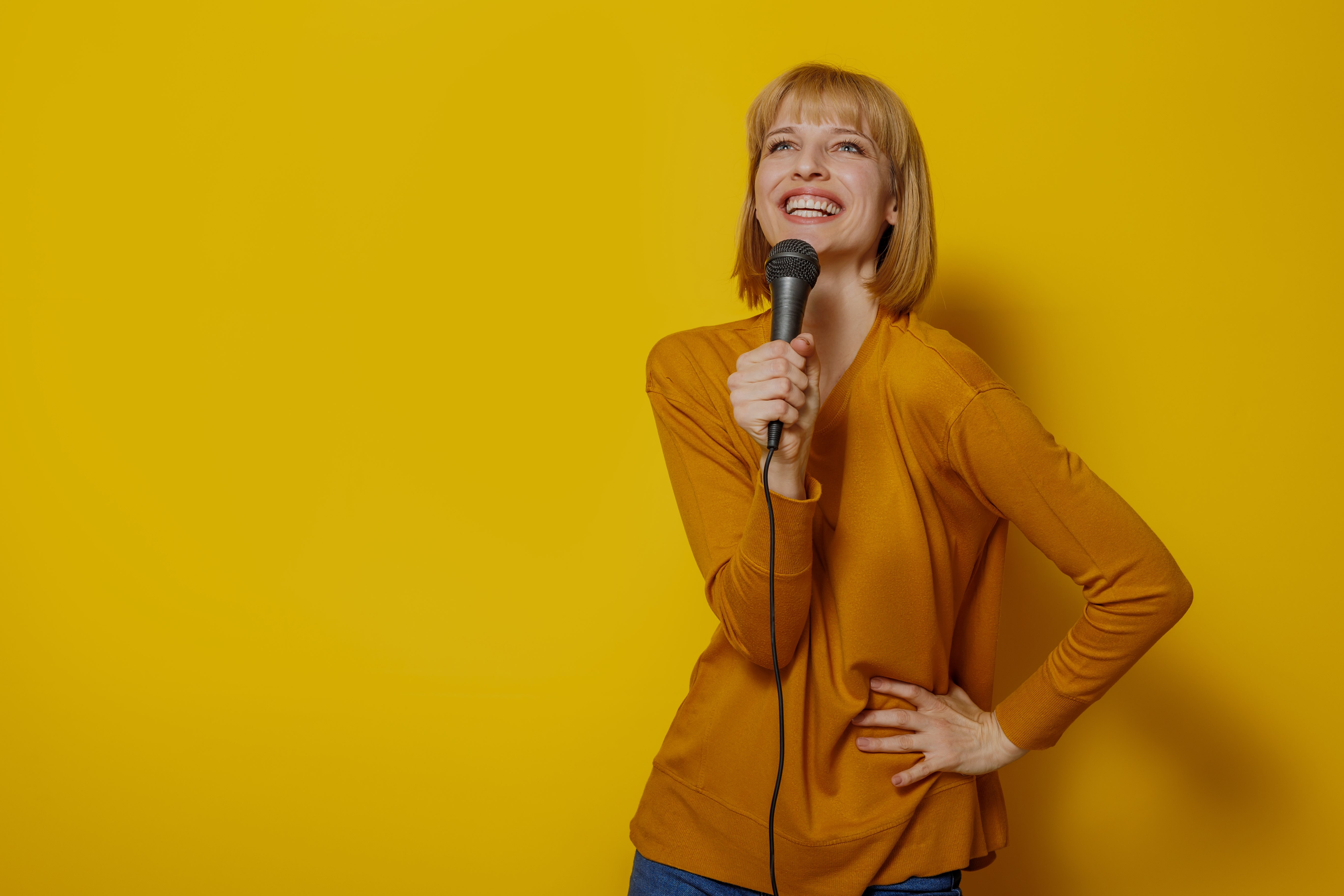 Stand up comedy.
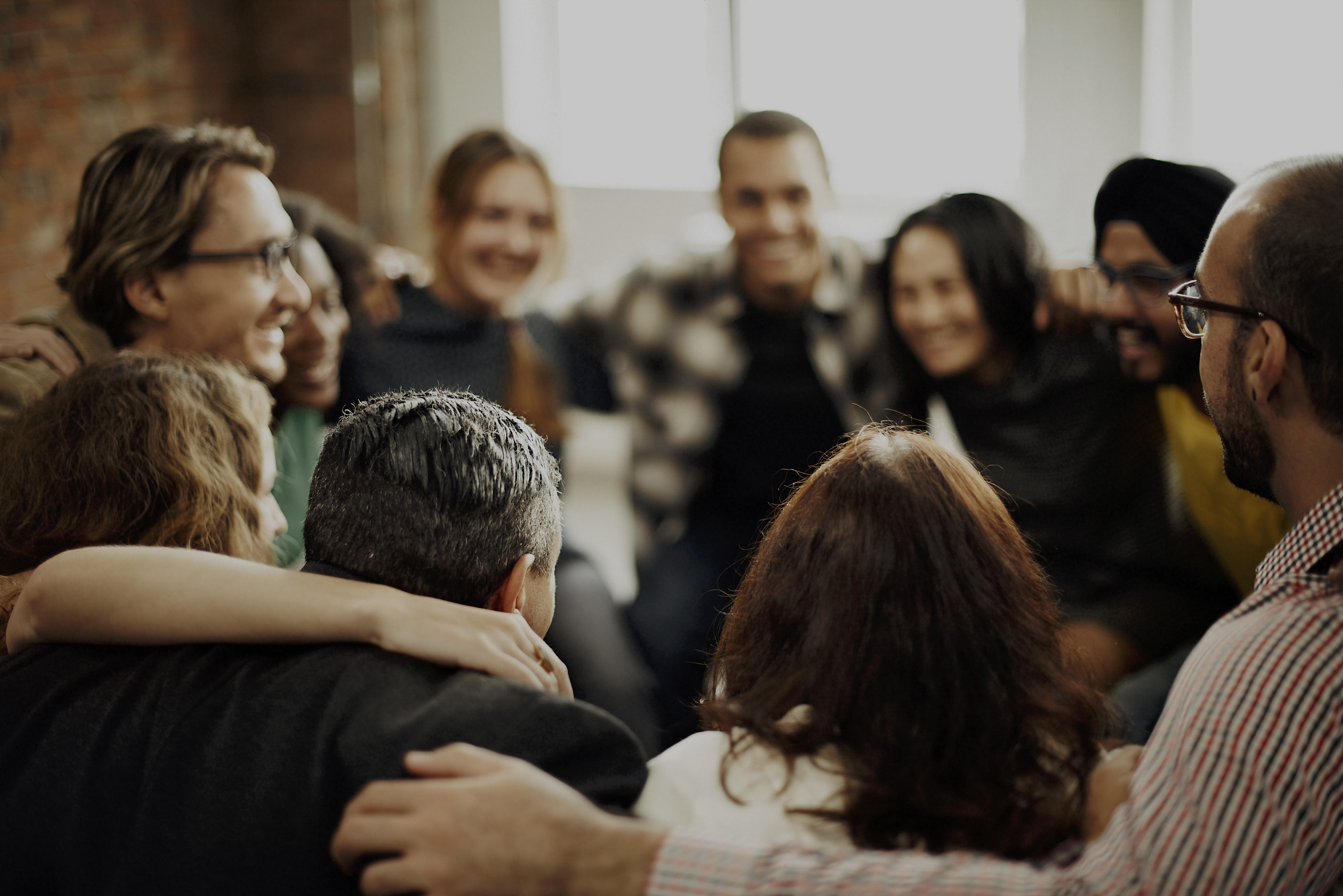 Belonging.
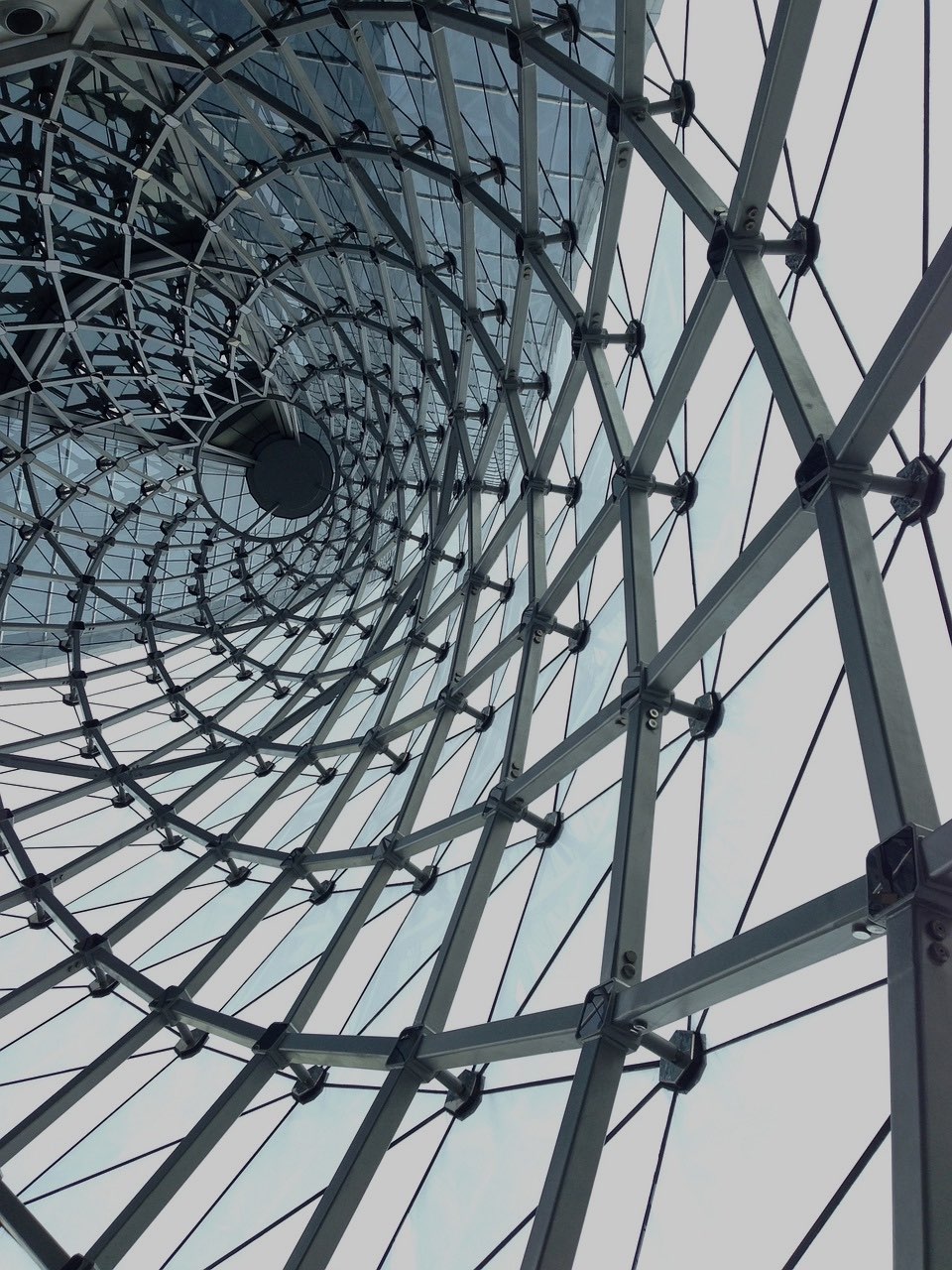 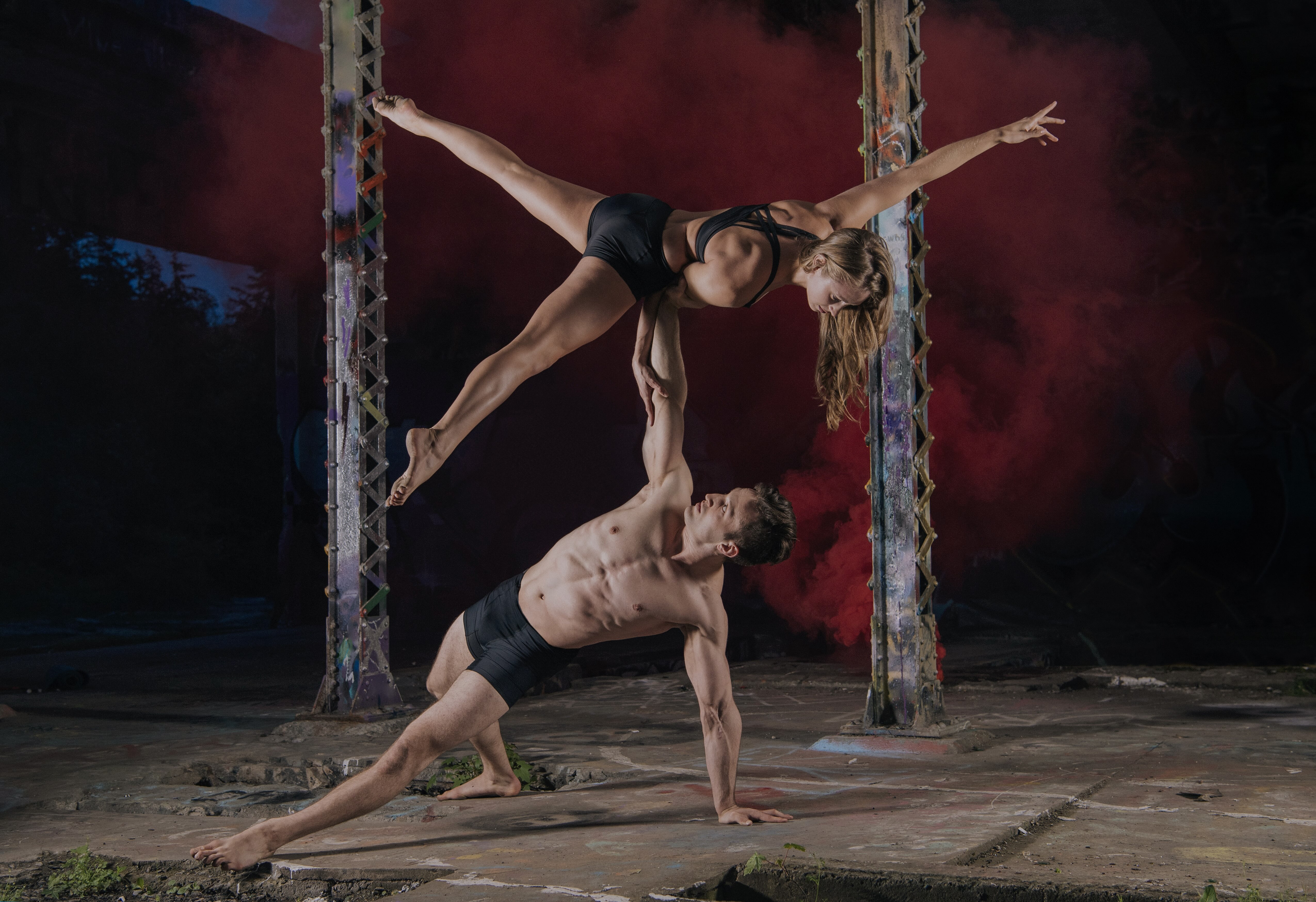 Framework.
Trust.
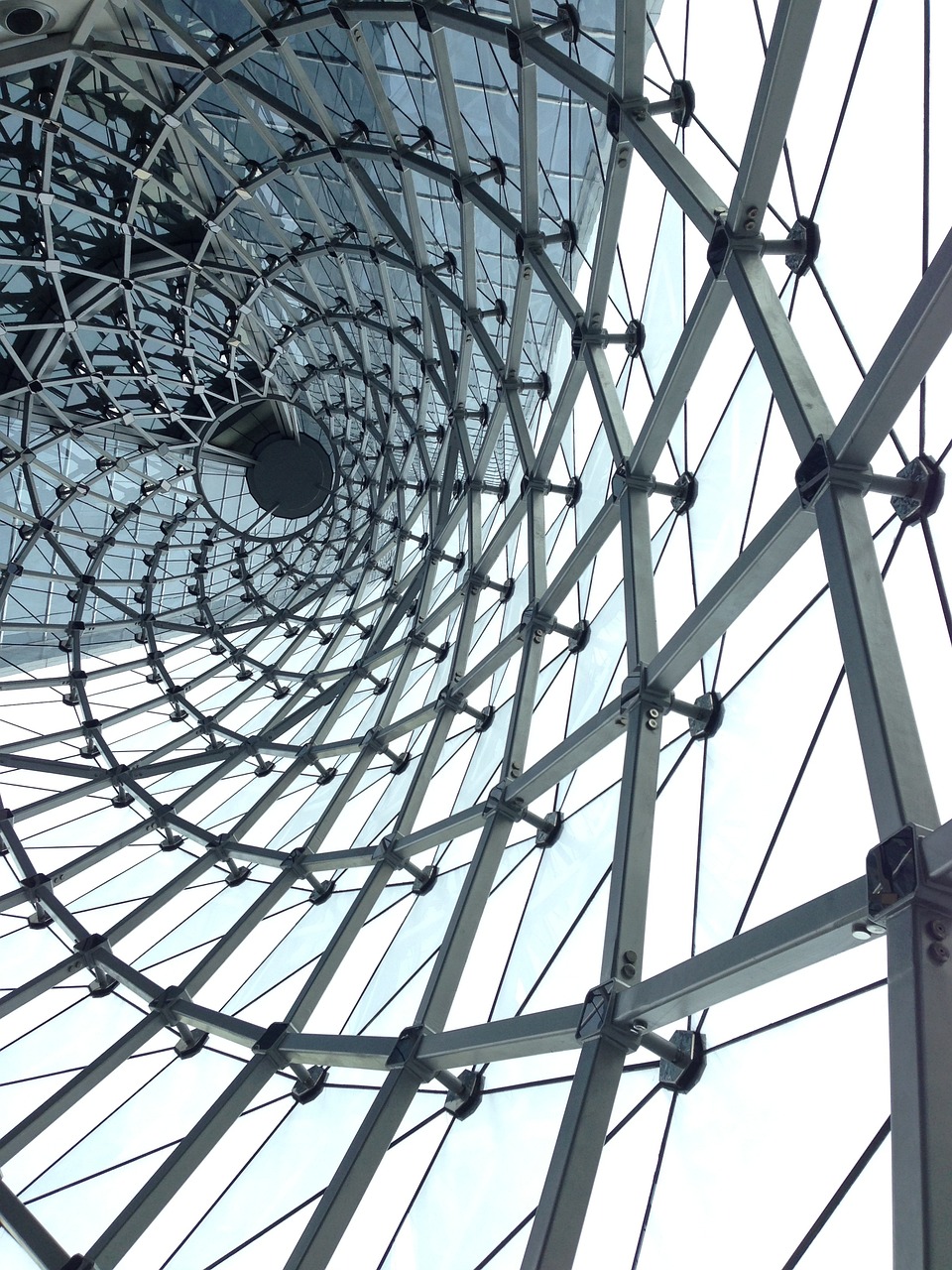 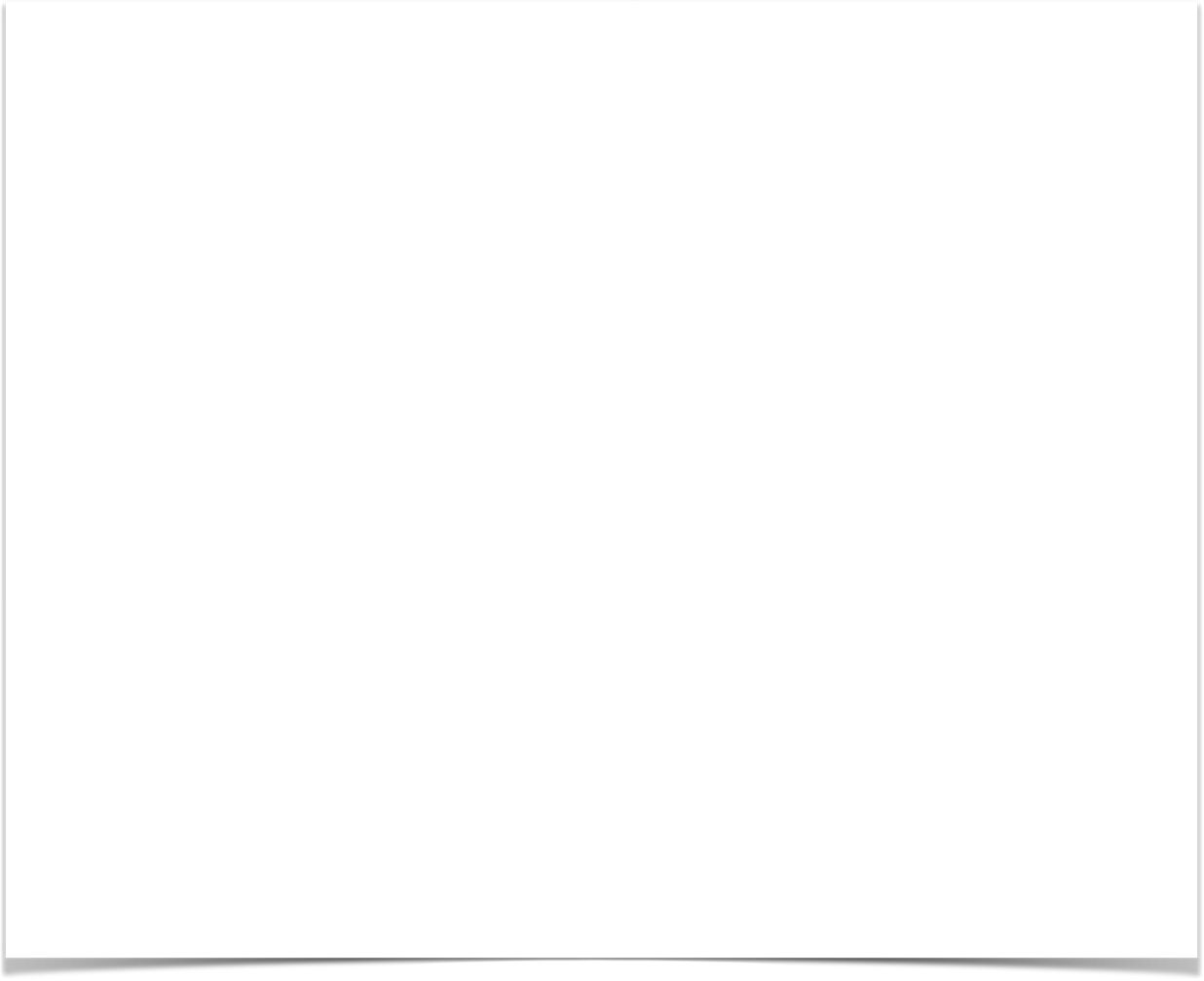 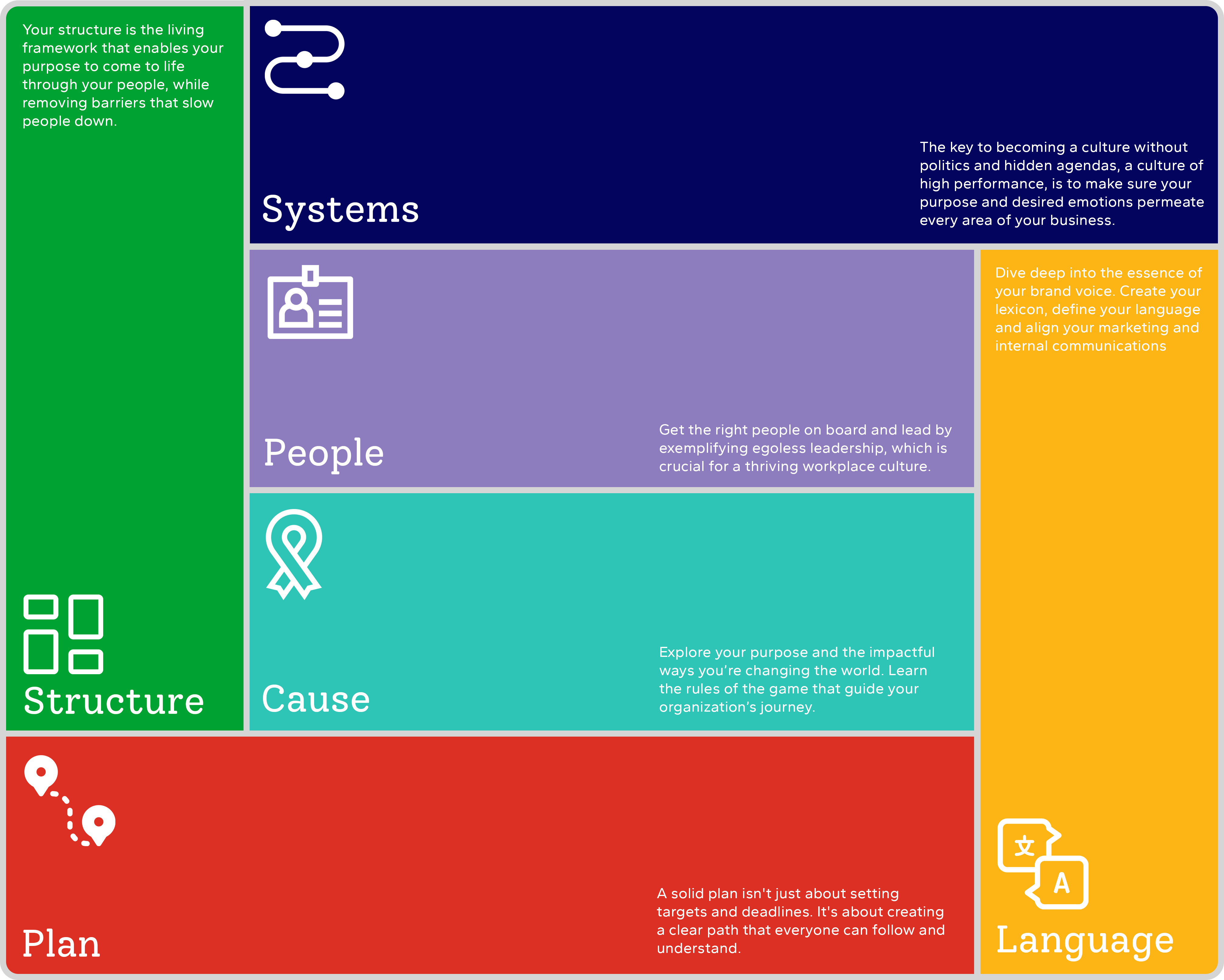 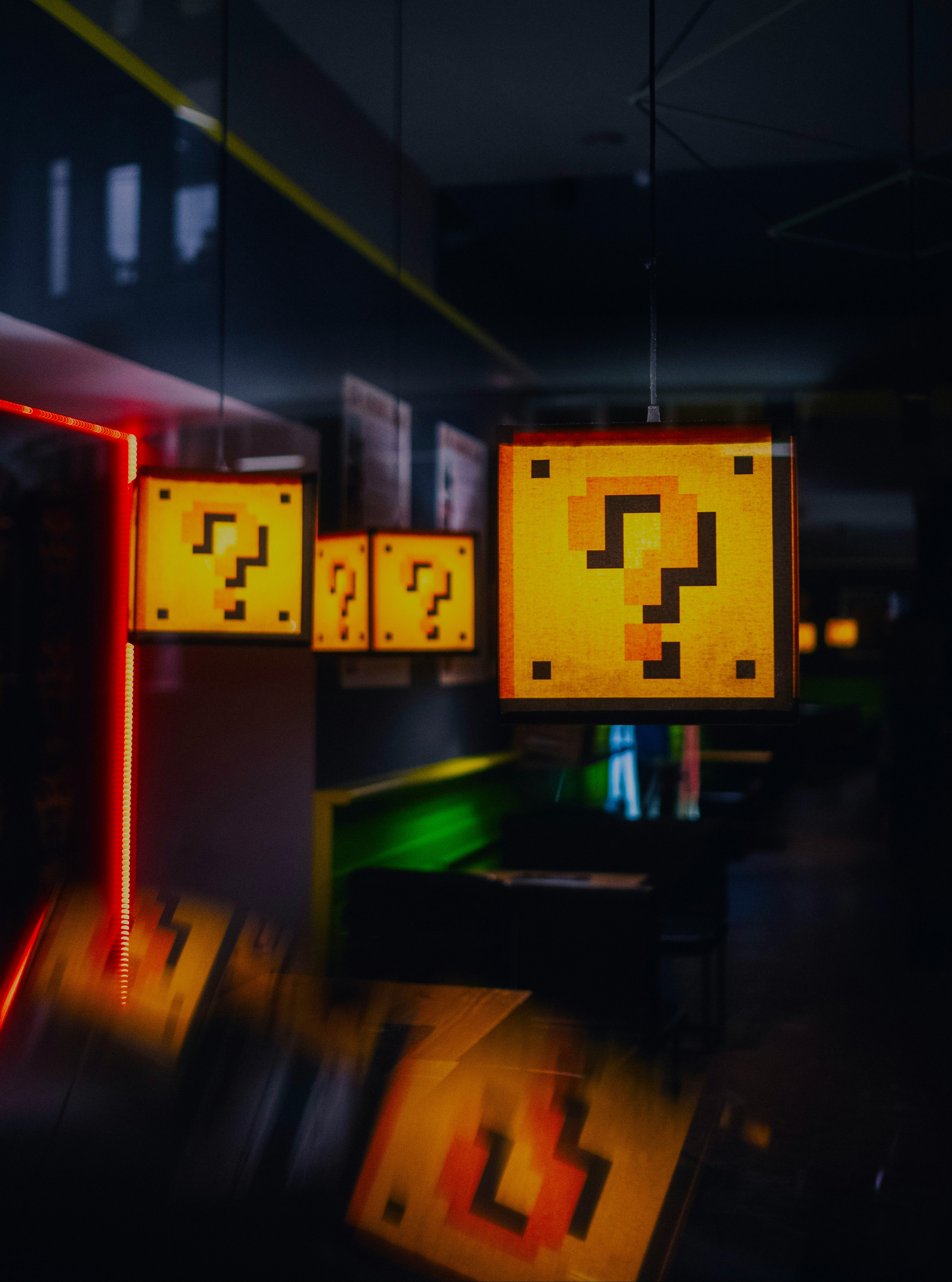 The cause.
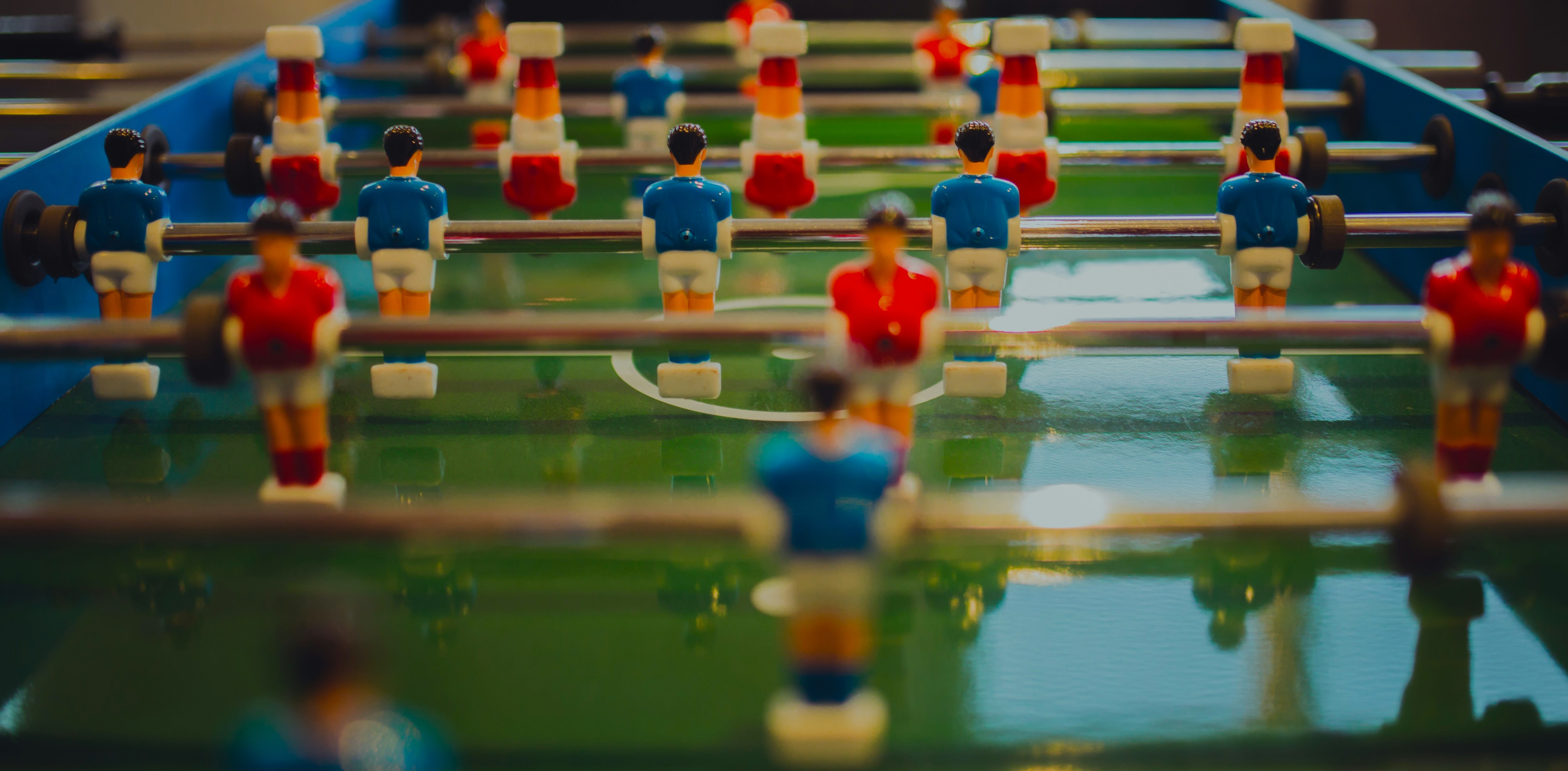 The players.
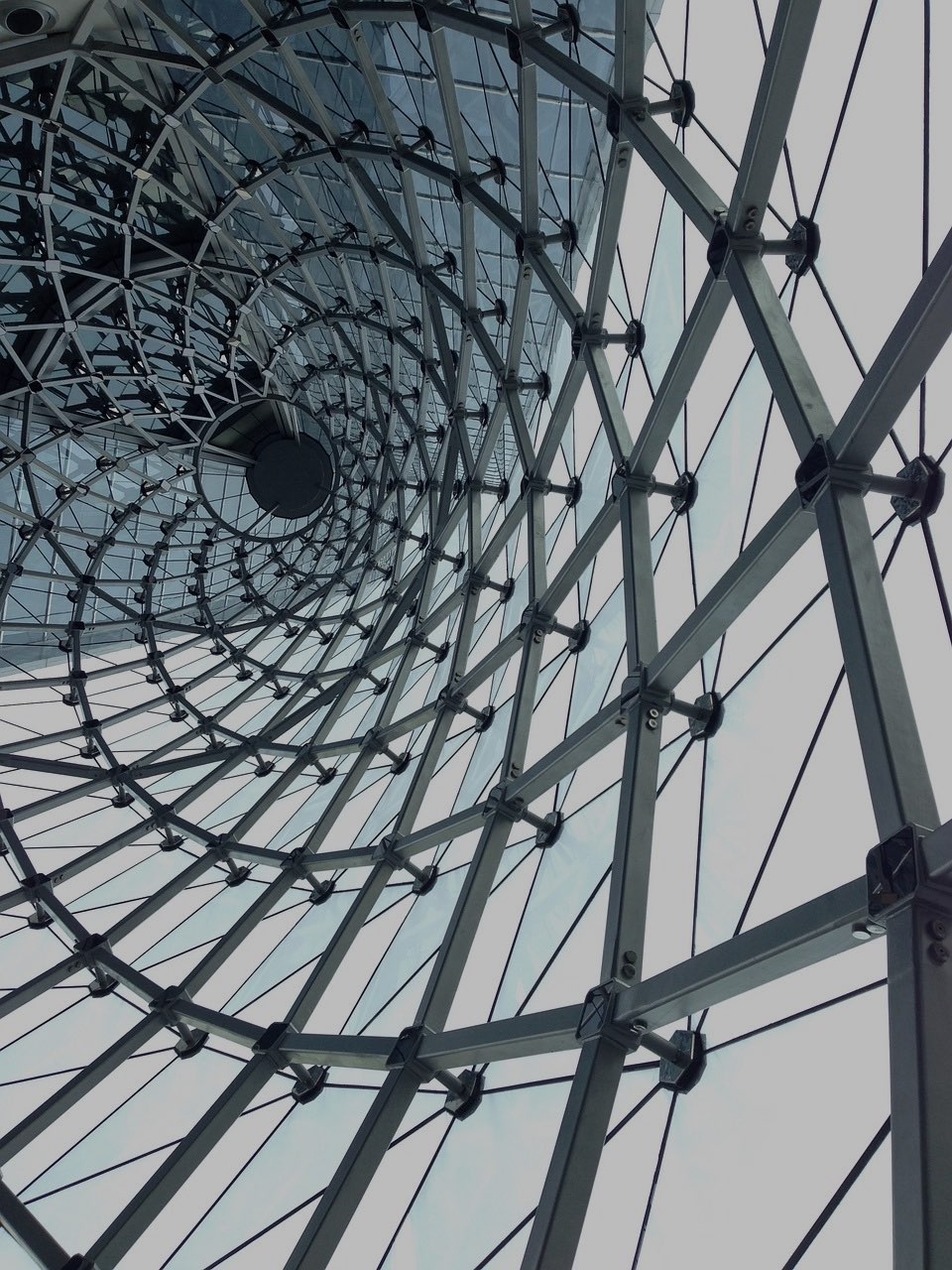 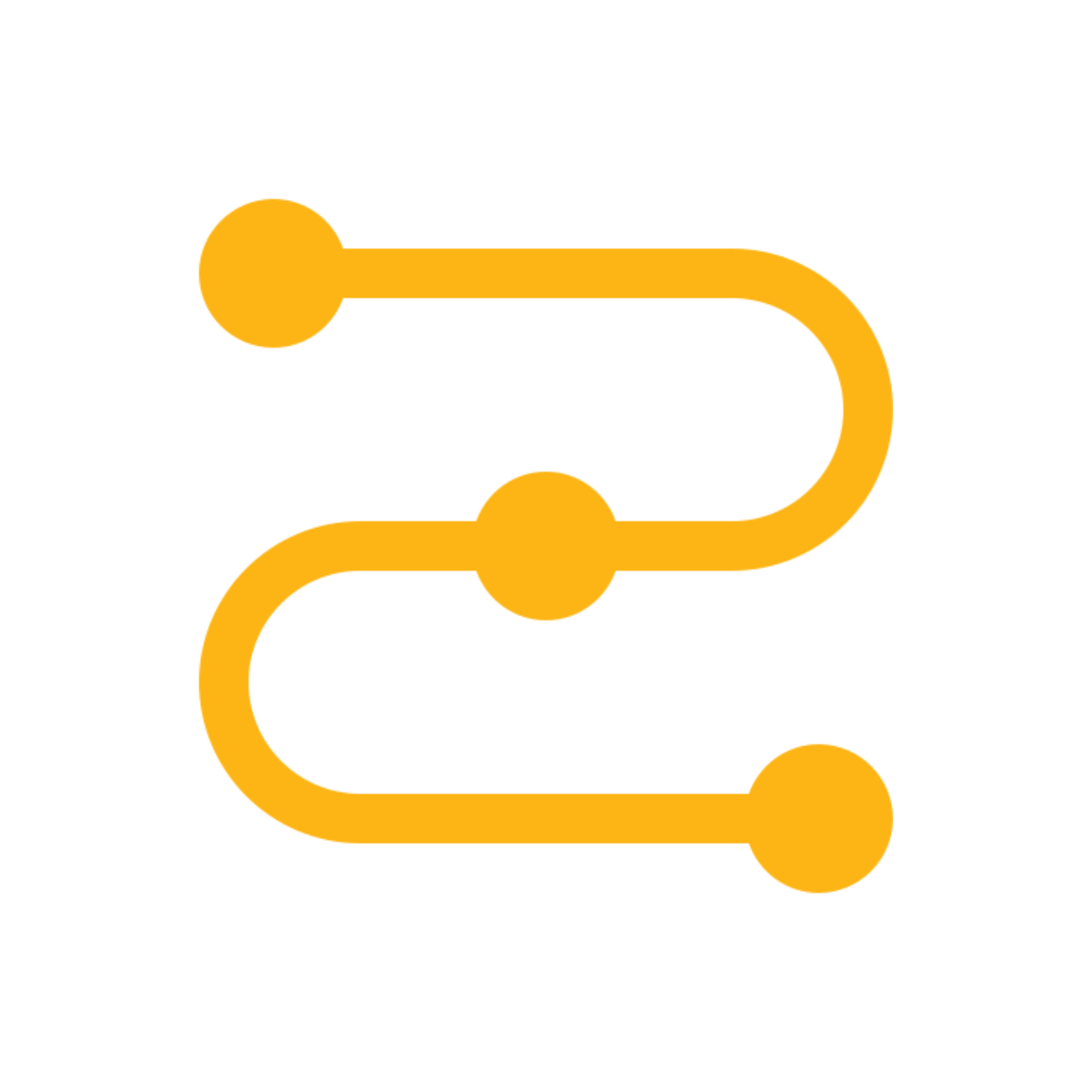 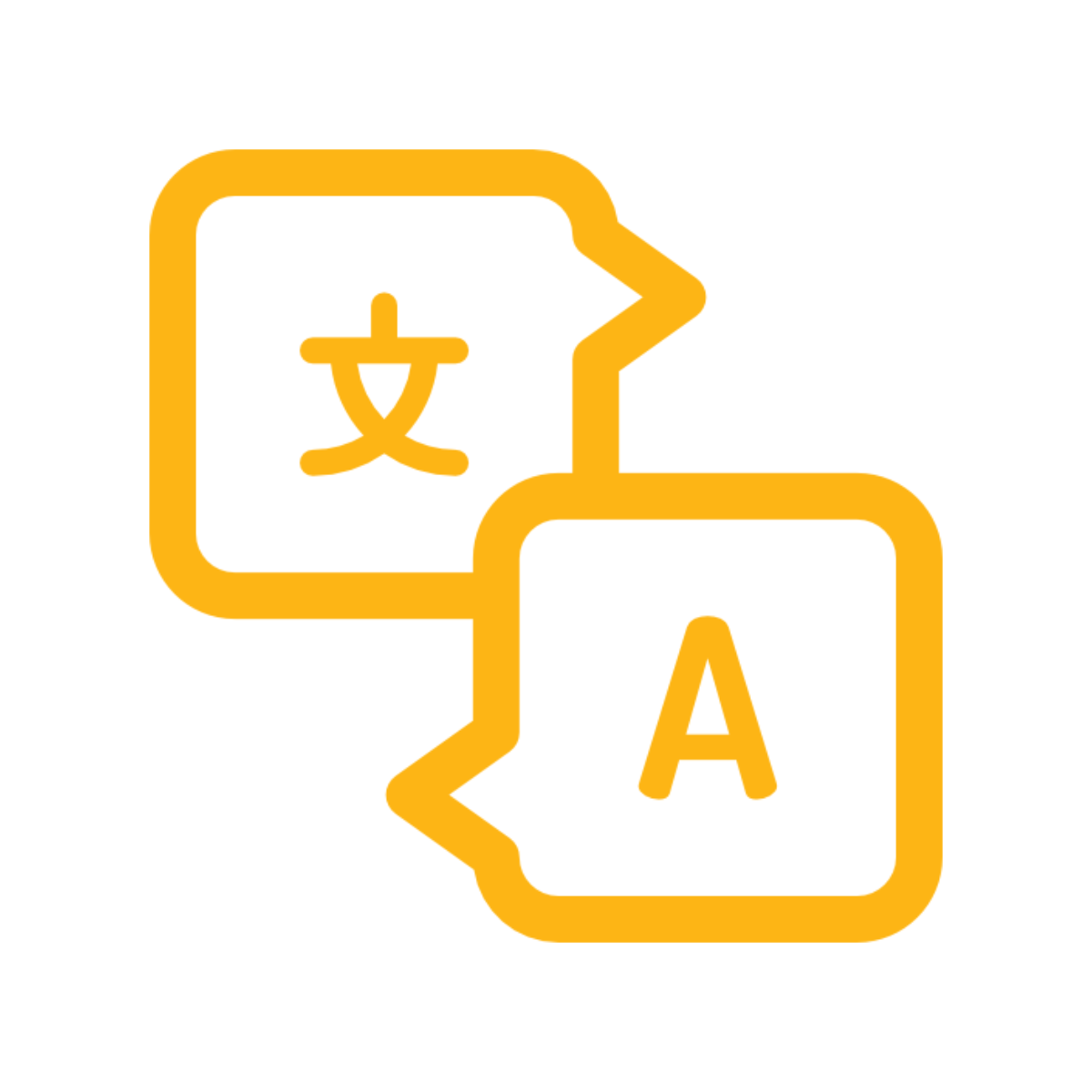 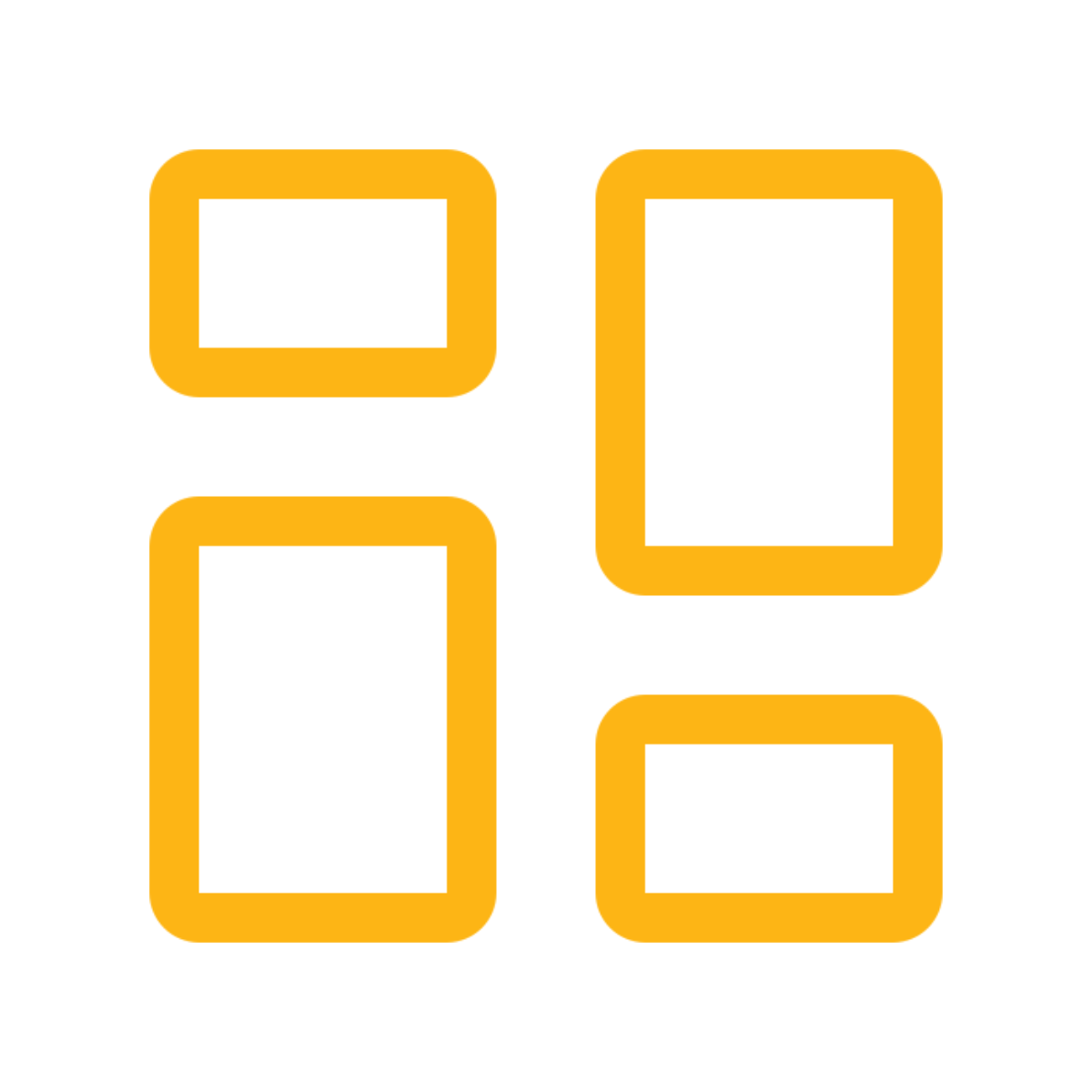 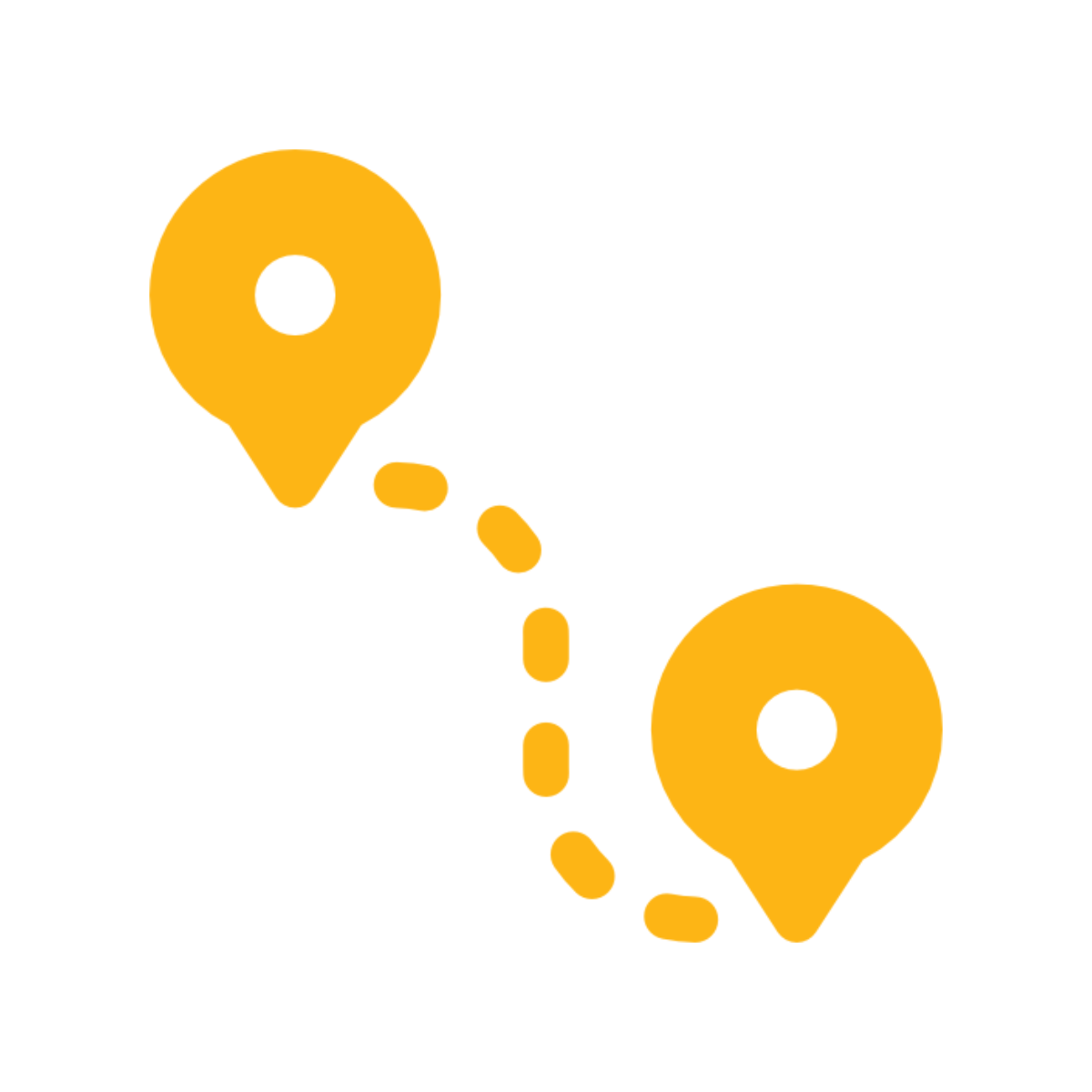 Framework goes here
Systems
Language
Structure
Plan
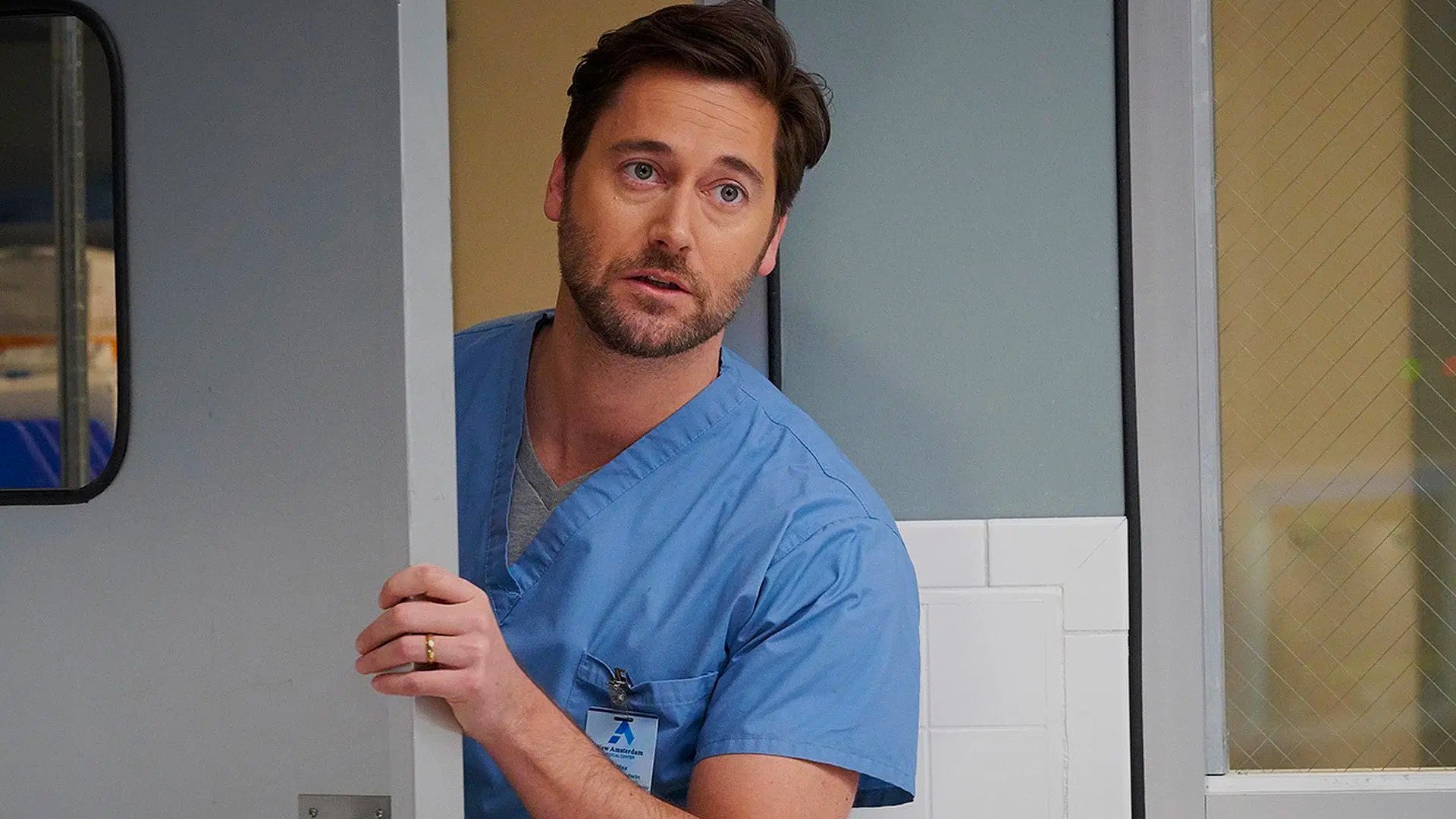 How are you doing?
How can I help?
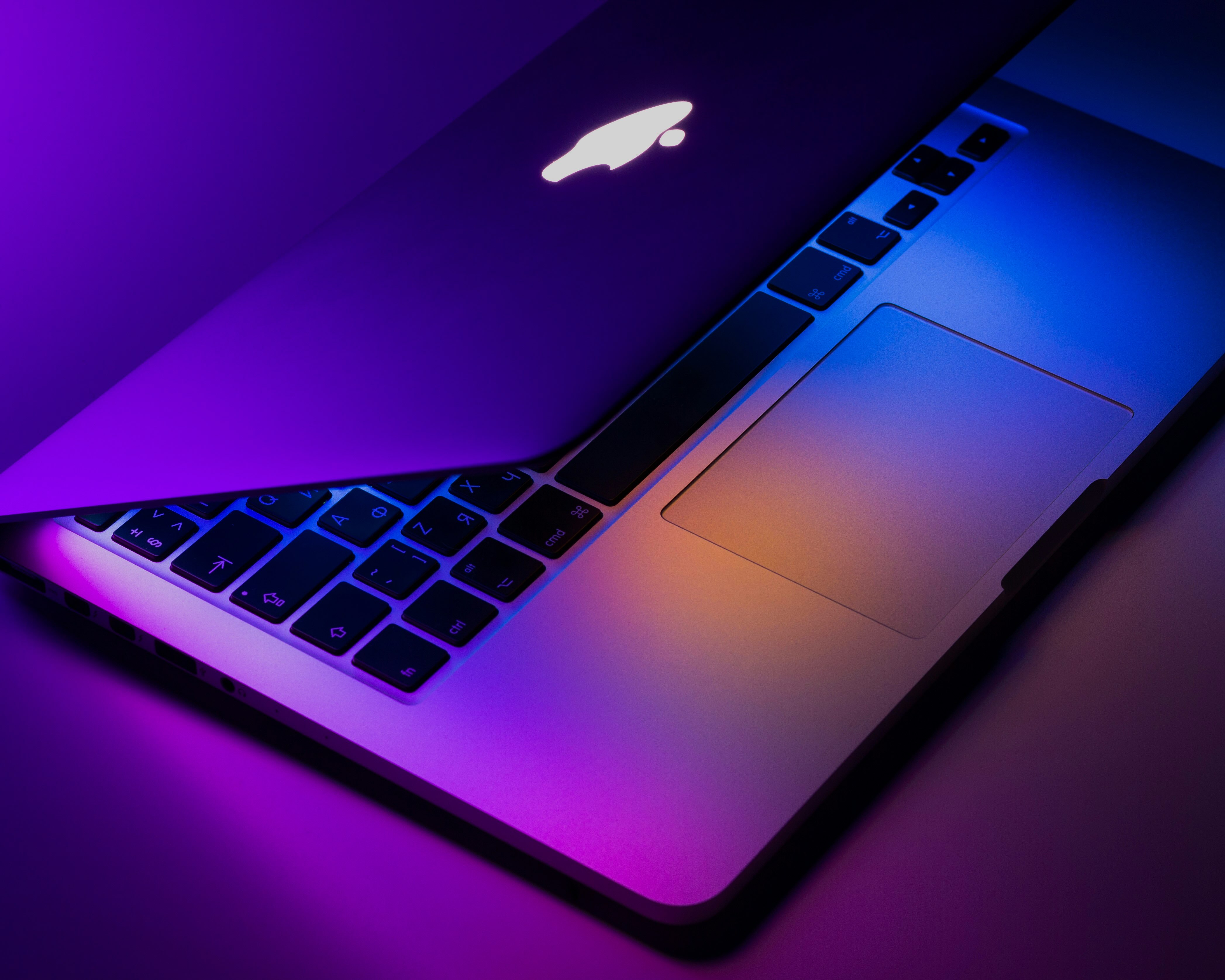 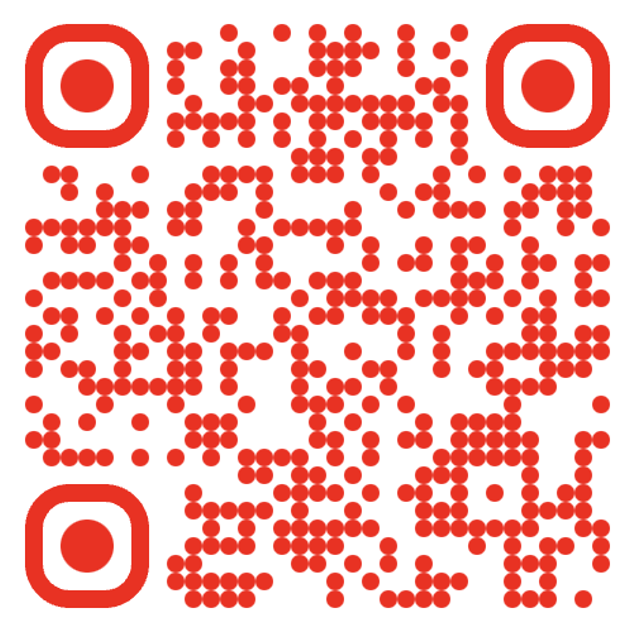 https://thecultureguy.co.uk/whitelabel
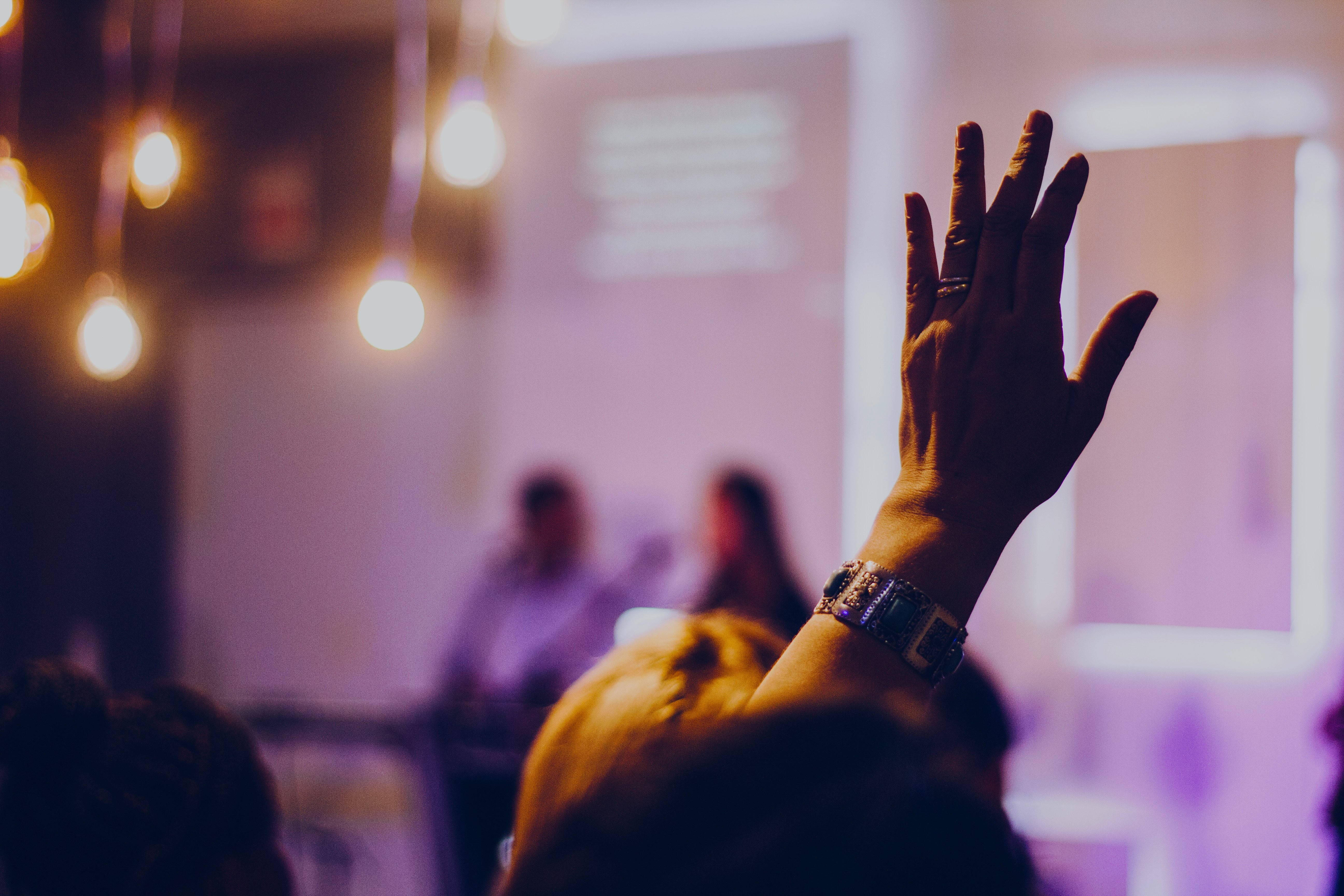 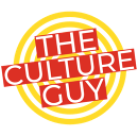 Questions.
(and maybe some answers)
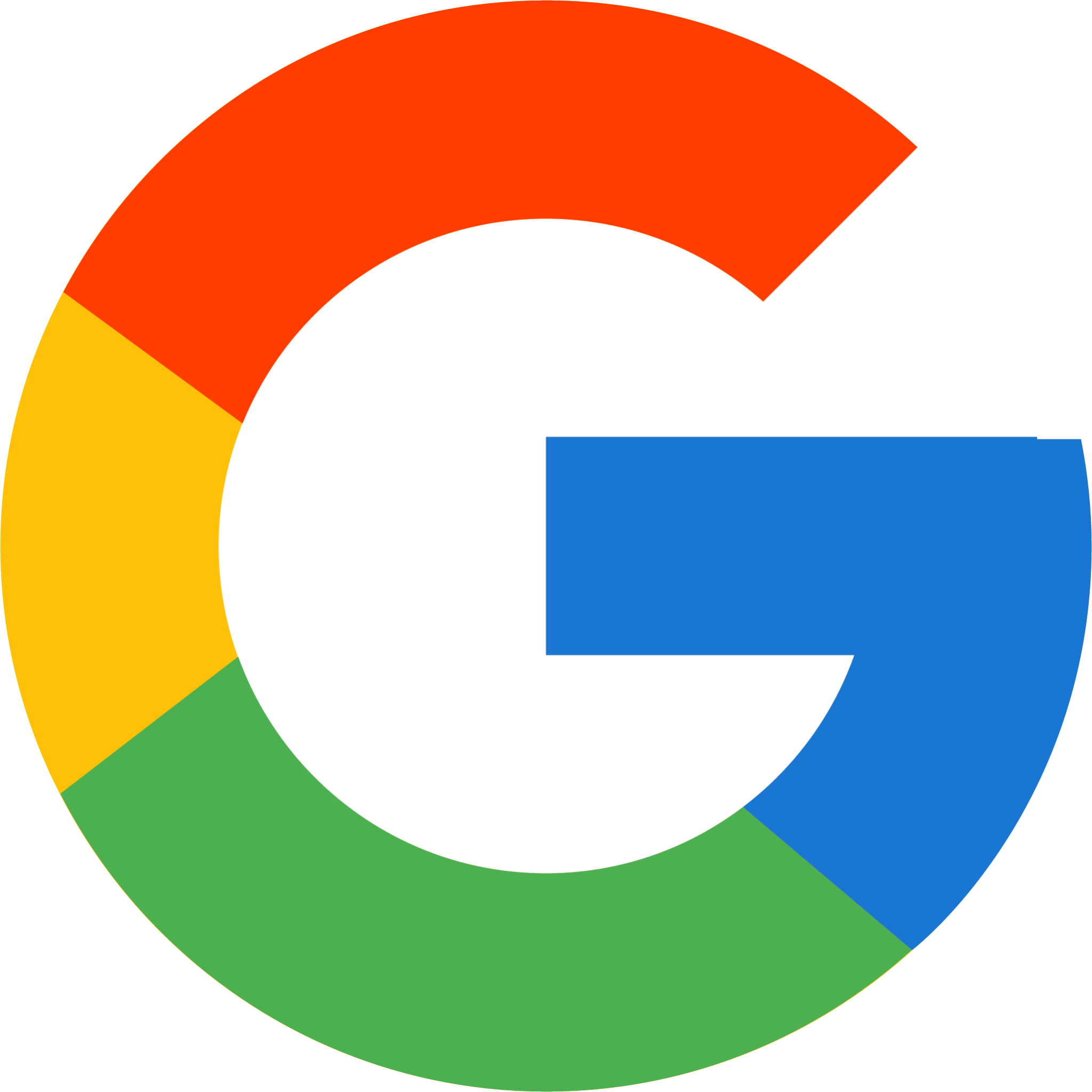 The Culture Guy